كتاب الطالب ص
الظاهرة الإملائية                 
الدرس الأول: الهمزة المتوسطة على الياء 
                                                            ** أهداف الدرس:
                                                          تعرف الهمزة المتوسطة على الياء
                                                             تعرف سبب كتابتها على الياء
                                                 رسم الهمزة المتوسطة على الياء بشكل صحيح
 
"وطني الحبيب دوحة الوئام وواحة الاطمئنان"
نلاحظ أن الكلمتين الملونتين احتوتا على همزة، وهذه الهمزة وقعت في وسط الكلمة ورسمت على ياء.
السابقة
التالية
كتاب الطالب ص
أقرأ أمثلة الجدول الآتية واكتب الكلمات الملونة في العمود الثاني.
   الجملة                         الكلمات الملونة
١. مكة المكرمة مهوى أفئدة المسلمين، يتوافدون إليها ملتجئين إلى الله
٢. تظل المملكة رائدة وقائدة اسلامية للجميع.
٣. يولي مئات الملايين من المسلمين وجوههم شطر البيت الحرام.
٤. ترحل الطيور في الشتاء إلى البلاد الدافئة.
٥. المناطق التاريخية في بلادي مليئة بآثار الحضارات القديمة.
٦. سأقدم غداً - بمشيئة الله - بحثا عن المواقع السياحية في بلادي.
السابقة
التالية
كتاب الطالب ص
ألاحظ
أ. أسترجع الخطوات العامة لكتابة الهمزة المتوسطة بترقيم العبارات الاتية:
       أقارن بين الحركتين لتحديد أقواهما.
      أحدد حركة الحرف الذي قبل الهمزة.
      أحدد الحرف الذي يناسب أقوى الحركتين.
       أحدد حركة الهمزة 
      اكتب الهمزة على الحرف المناسب.
ب. أكمل:
أقوى الحركات الكسرة ويناسبها.………. وتليها……...ويناسبها الواو، وتليها الفتحة ويناسبها ………
الضمة
الياء
الألف
السابقة
التالية
كتاب الطالب ص
أحلل وأفهم 
التعاون مع من يجاورني في تعبئة الجدول الآتي، مع الاستفادة من المثال الأول:
الكلمة   حركة الهمزة   حركة الحرف قبل الهمزة   الحركة الأقوى   الحرف المناسب لرسمها
أفئدة 	الكسرة	سكون	       كسرة	الياء (ْء)
ملتجئين
رائدة
قائدة 
مئات 
الدافئة
مليئة	حرف الياء المكسور ما قبلها في قوة الكسرة
مشيئة
الياء
الكسرة
الكسرة
الكسرة
الياء
الكسرة
السكون
الكسرة
الياء
الكسرة
السكون
الكسرة
الياء
الكسرة
الكسرة
الفتحة
الياء
الكسرة
الكسرة
الفتحة
الياء
الكسرة
السكون
الفتحة
السابقة
التالية
كتاب الطالب ص
استنتج
 متى تكتب الهمزة المتوسطة على الياء؟
إذا كانت الهمزة مكسورة أو مكسورا ما قبلها أو سبقت بياء مكسورة ما قبلها، فإنها تكتب على الياء.
أطبق 
١. انطق الكلمات التالية، ولاحظ رسم همزتها، واذكر سبب كتابتها على الياء:
آبائهم.         حدائق.       القائمين.      موئل.     لئن.      البريئة
 
٢. أكمل بالاسترشاد بالنموذج 
       أ.                         ب.                             ج
صنيعة    صنائع       استأصل   استئصال          هادئ      هادئون
خليقة                   استأثر                         ناشئ
غريبة                   استأمن                       قارئ
عجيبة                  استأمر                        بادئ
هادئون
استئثار
خلائف
قارئون
استئمان
غرائب
بادئون
استئمار
عجائب
السابقة
التالية
كتاب الطالب ص
٣. أكمل الجدول الآتي
                                الكلمة.        سبب كتابة همزتها على الياء
١. جمع فريضة
٢. ضد أضرار
٣. ضد رذائل
٤. جمع فسيلة
٥. من القوارض           فِئران.             
٤. أكتب الفقرة التي تملى على من النص وطني المملكة العربية السعودية.
أتعلم واتسلى
. نجري مسابقة مع المجموعات الأخرى في الصف عن طريق مشاركة مجموعتي في التمييز بين الكلمات التي رسمت همزتها على ياء عمن سواها بعد وصلها فيما ما يأتي 
(أ س ء ل ة)، ( ف ء ا د )    ،   (  ش م ا ء ل.)   ، (  ف ج ء ة )
(ج ر ي ء ة)، (ت ف ا ء ل )   ،   ( ن س ا ء م.)   ، (  م ن ء ى)
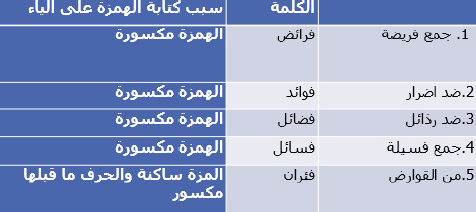 السابقة
التالية
كتاب الطالب ص
الواجب المنزلي 
١. أصل الحروف. لأكون منها كلمات ذات معنى مع الانتباه لحركة الهمزة وما قبلها، ثم أضع كل كلمة في جملة مفيدة 
١. م   ن ا ء ر 
٢. ن ا ء   م 
٣. ز ء ي   ر 
٤. م   وء   ل 
٢. أكتب كلمات فيها همزة متوسطة على الياء كالمثال في كل مجموعة
نصائح.                خلائق 
 رئة
هنيئة.                                         جريئة
قارئون
- منائر         ( المدارس منائر العلم )
- نائم           ( هذا الولد نائم )
- زئير          ( زئير الاسد قوى )
- موئل         ( ليس لنا موئلا الا الله )
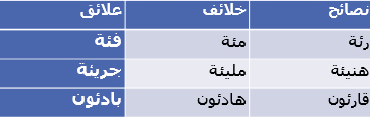 السابقة
التالية